ПАМЯТКА о правилах поведенияпри угрозе или совершении акта терроризма
НОМЕРА ТЕЛЕФОНОВ 
ЭКСТРЕННЫХ СЛУЖБ
!
!
!
ПРИЗНАКИ ВЗРЫВНЫХ УСТРОЙСТВ
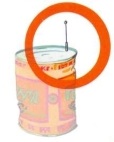 Антенна

Звук часового механизма

Различные провода

Батарейки

Изоляционная лента

Бесхозные предметы
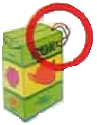 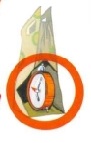 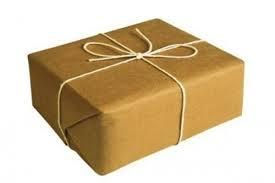 МЕСТА ВОЗМОЖНОЙ ЗАКЛАДКИ 
ВЗРЫВНЫХ УСТРОЙСТВ
Общественные места:  
рынки, остановки
общественного транспорта,
магазины, 
торговые и
развлекательные центры, 
площади, парки,
автотранспорт.
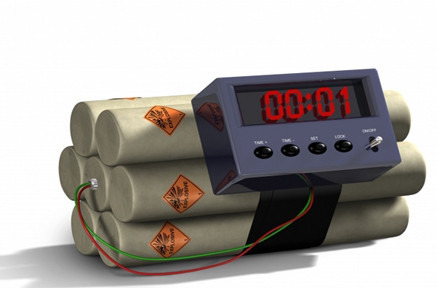 Чтобы не произошло не поддавайтесь 
панике. 
Она вызывает тяжкие последствия!
ЕСЛИ
Вы нашли неизвестный, бесхозный, 
подозрительный предмет, коробку, сумку 
или портфель в общественном месте:
Не трогайте, не прикасайтесь, 
не открывайте

Не приближайтесь, не передвигайте его

Не пользуйтесь вблизи него мобильными телефонами, радиосвязью, не разжигайте огонь
Не заливайте жидкостью, не посыпайте порошком

При возможности выставьте ограждение 

Запомните время обнаружения 

Сообщите в полицию по телефону «102»

Дети! – сообщите находящемуся рядом взрослому человеку (родителям, учителю, полицейскому)
Поведение в толпе при возникновении чрезвычайных ситуаций
держитесь подальше от толпы

старайтесь передвигаться один

чтобы не зацепится или избежать удушения снимите с шеи галстук (шарф, платок и др.) 
избавтесь от ненужных вещей

согните руки в локтях, держите руки плотно прижатыми к телу

застегните все пуговицы на одежде

не двигайтесь против движения толпы
если вы упали, постарайтесь немедленно подняться на ноги
!
ЕСЛИ
ТЕРРОРИСТИЧЕСКИЙ АКТ СОВЕРШЕН НА УЛИЦЕ
не приближайтесь к месту взрыва

старайтесь  держаться подальше от места происшествия

прячтесь  за углами зданий 

при взрыве немедленно падайте 
на землю,  закройте голову руками

немедленно  сообщите в полицию п
на телефон «102»

по возможности окажите помощь потерпевшим 

старайтесь  держаться подальше от 
столбов,  линий электропередач

старайтесь  держаться подальше от 
многоэтажных домов
ЕСЛИ
Если Вы услышали звуки выстрела
не приближайтесь к окнам, дверным проемам, 

не стойте  у окон

не входите в комнаты, выходящие окнами в сторону откуда слышны выстрелы

немедленно сообщите в полицию  на телефон «102»

не открывайте дверь незнакомым  людям

не выходите на улицу
!
Если 
ТЕРРОРИСТИЧЕСКИЙ АКТ ПРОИЗОШЕЛ ВНУТРИ ЗДАНИЯ
немедленно ложитесь  на пол, закройте голову руками

держитесь  подальше от окон, шкафов и полок

не бегите,  не пользуйтесь лифтами

держитесь подальше от стен и иных предметов  со стеклянным  покрытием 

старайтесь держаться ближе к дверным проемам,  несущим стенам
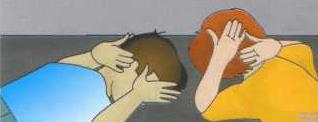 !
ЕСЛИ
ВЫ ПОЛУЧИЛИ ИНФОРМАЦИЮ О СОВЕРШЕНИИ АКТА ТЕРРОРИЗМА
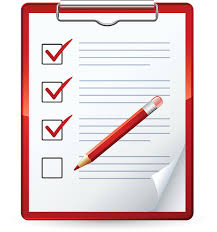 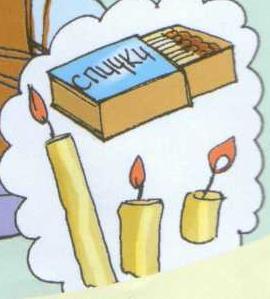 приготовтесь  к срочной эвакуации

сложите в сумку документы, деньги, немного продуктов

приготовьте набор лекарственных средств

уберите с балкона горючие и легковоспламеняющиеся   материалы

включите радио и телевизор

не посещайте места скопления большого количества людей

держите при себе номера телефонов экстренных служб  и другие необходимые номера телефонов
!
Если поступила информация об эвакуации
соблюдайте спокойствие 

выполняйте указания сотрудников правоохранительных органов

четко, без спешки и суеты выходите из здания

одентесь,  помогите замешкавшимся коллегам

выключите газ, воду, электричество

держитесь подальше от зданий

проведите перекличку и удостовертесь в наличии всех людей
обеспечьте нахождение свидетелей на месте происшествия
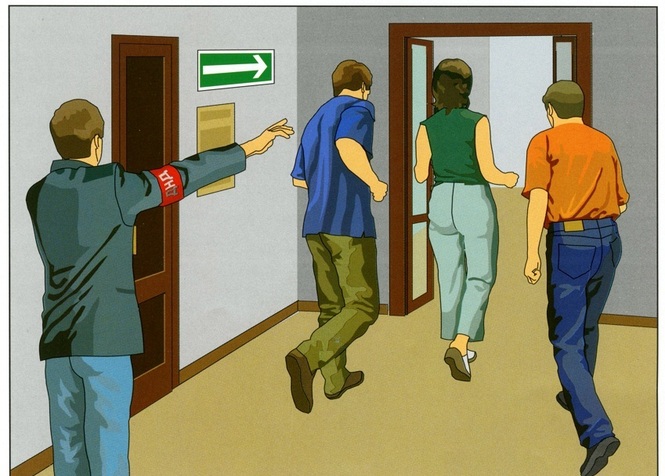 ЕСЛИ ВАС ЗАХВАТИЛИ В ЗАЛОЖНИКИ
не поддавайтесь панике 

не кричите

не  выражайте гнев

старайтесь максимально сохранять спокойствие и выдержку

не  ведите самостоятельных переговоров

не выражайте  открытую враждебность по отношению к преступникам

окажите помощь людям, находящимся рядом 

при наличии возможности  сообщите в полицию

не пытайтесь бежать, если нет полной уверенности в успехе
ПОМНИТЕ!
ВАС ОБЯЗАТЕЛЬНО СПАСУТ!
!
ПРИ НАЧАЛЕ 
СПЕЦОПЕРАЦИИ 
ПО ОСВОБОЖДЕНИЮ
ложитесь на пол лицом вниз

положите руки на затылке

не бегите в сторону сотрудников спецназа

не приближайтесь к онкам, дверям

не берите в руки оружие преступников
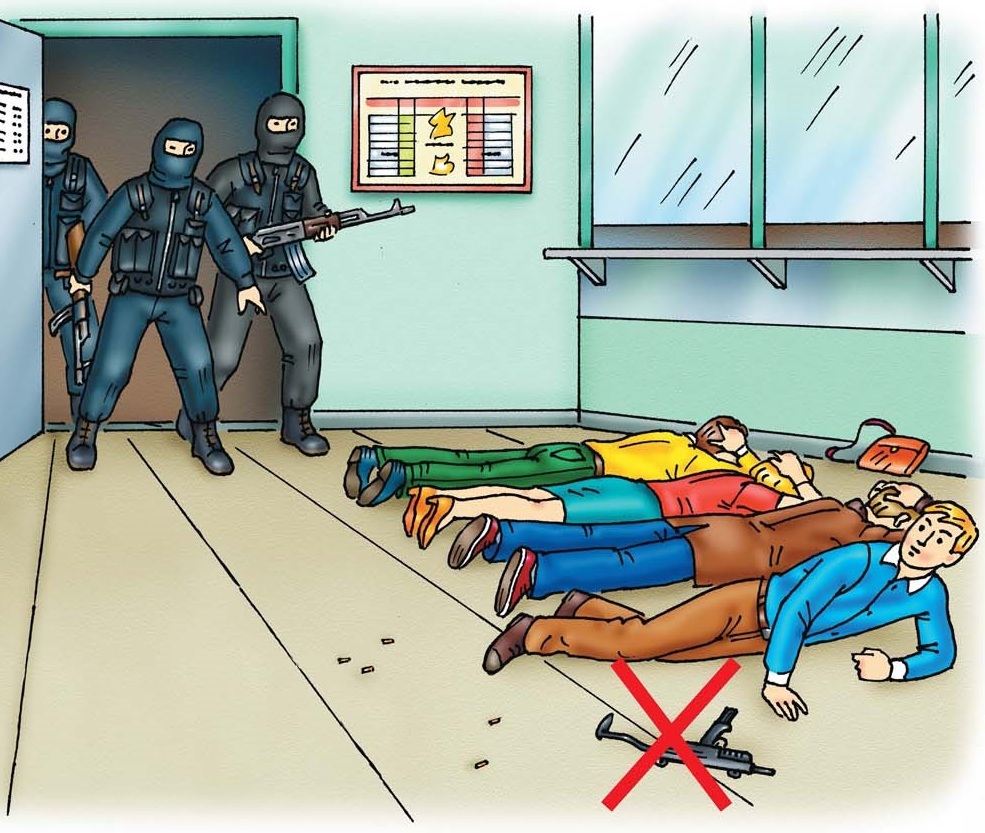 Ваши действия в случае возникновения пожара!
101
дышите через мокрую ткань

намочите  одежду или укройтесь мокрой тканью

старайтесь побыстрее покинуть здание

передвигайтесь нагнувшись ближе к полу или на четвереньках

не пользуйтесь лифтами

Если не смогли выйти из здания, откройте окно и подайте знак